В мире театра.
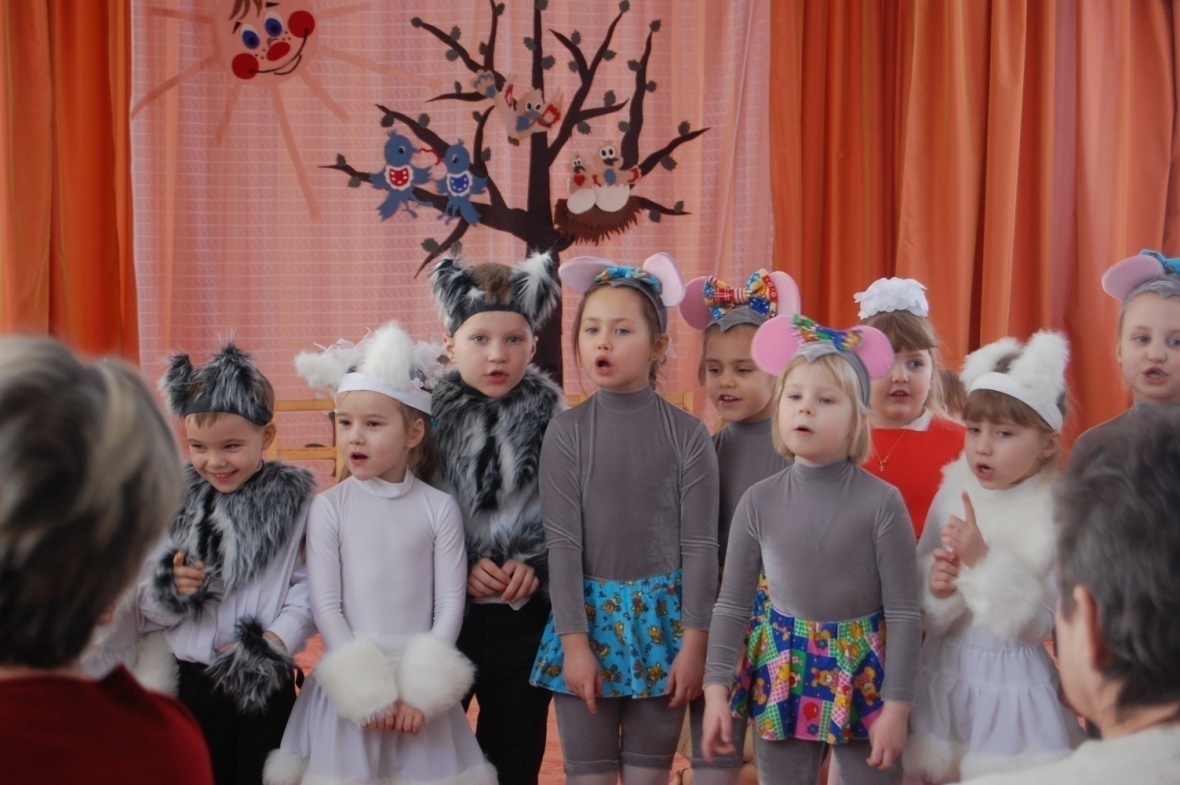 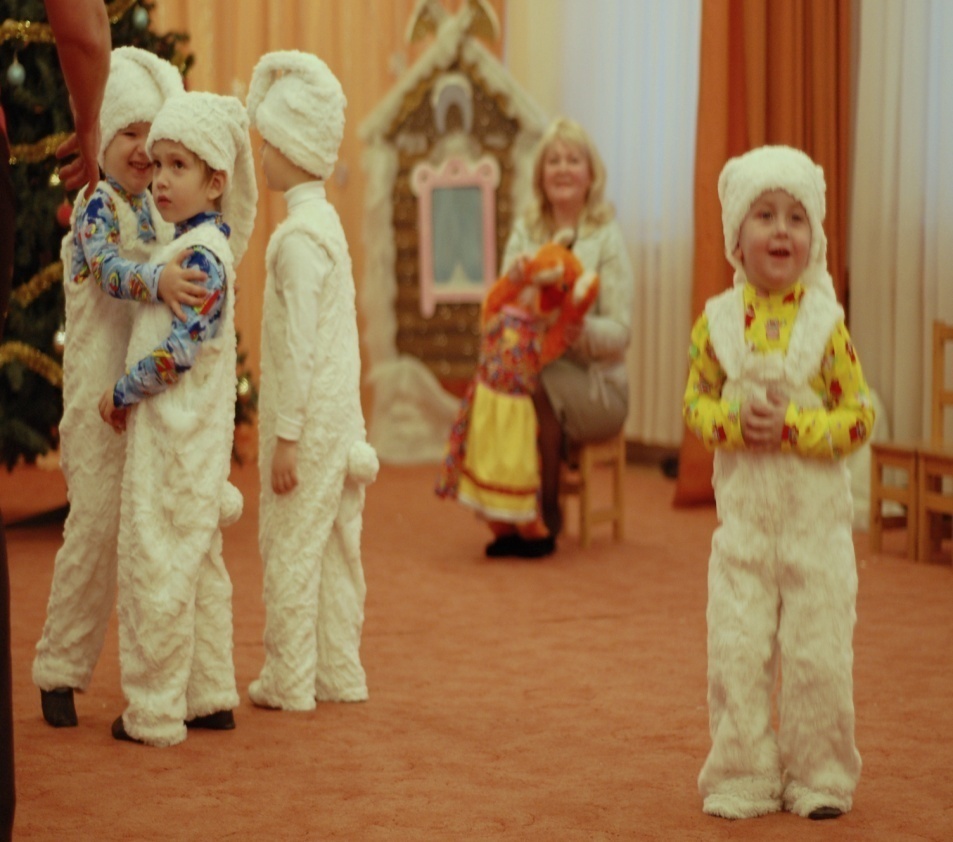 Составитель: воспитатель 
ГБДОУ детский сад № 27
комбинированного вида
 Красногвардейского района 
г. Санкт – Петербурга
Морозова Ирина Анатольевна.
 2013 год
Бывали ли вы когда – нибудь в театре?
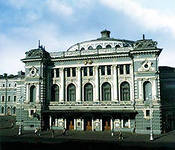 Театр – это не только здание где показывают спектакли, но и само представление.
[Speaker Notes: Театр – это не только здание где показывают спектакли, но и само представление.]
Театр – это особый волшебный мир. Театр может перенести зрителя в далекое прошлое, показать настоящее, будущее или погрузить в сказку. Главные творцы в театре – артисты. Они по разному своими сценическими средствами рассказывают о событиях, о переживаниях людей.
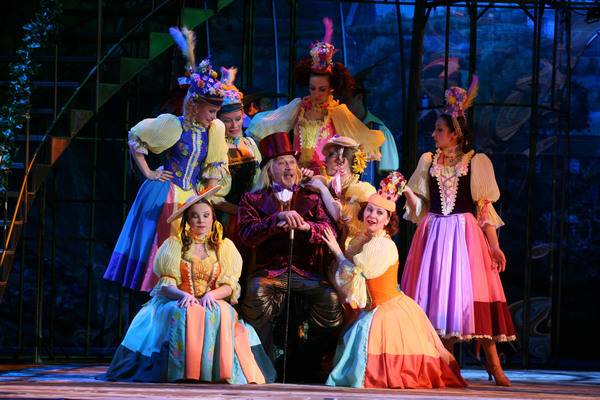 Античный театр – театральное искусство Древней Греции.
Первые театральные зрелища на Руси происходили прямо на улицах и площадях. Первыми актерами были скоморохи, которые устраивали «медвежьи театры».
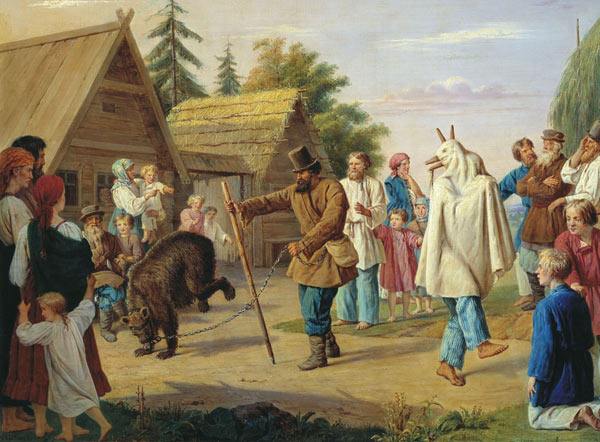 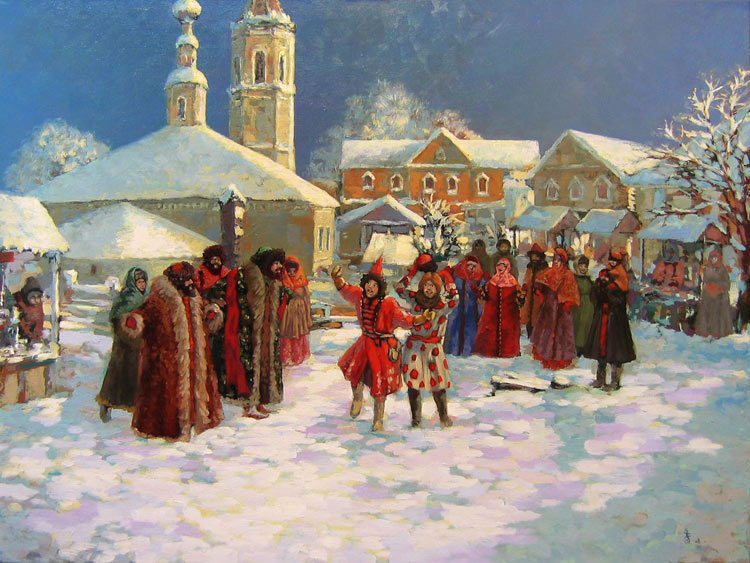 Самая первая театральная кукла – это Петрушка. Петрушка – любимый герой зрителей. Он смельчак и задира. Существует отличие между обычной куклой и театральной. Театральная кукла создана так, что ей может управлять человек.
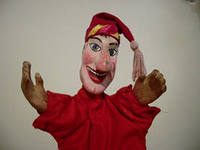 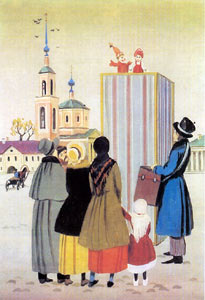 «Наряд мой пестрый, колпак мой острый. Мои шутки и смех веселят всех».
[Speaker Notes: Наряд мой пестрый, колпак мой острый. Мои шутки и смех веселят всех.]
Какие бывают театры?
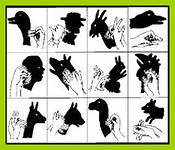 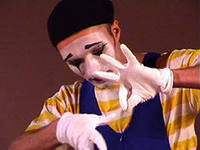 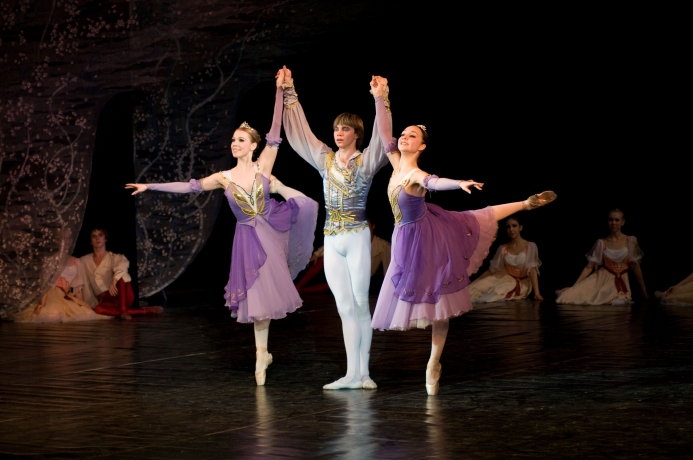 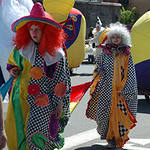 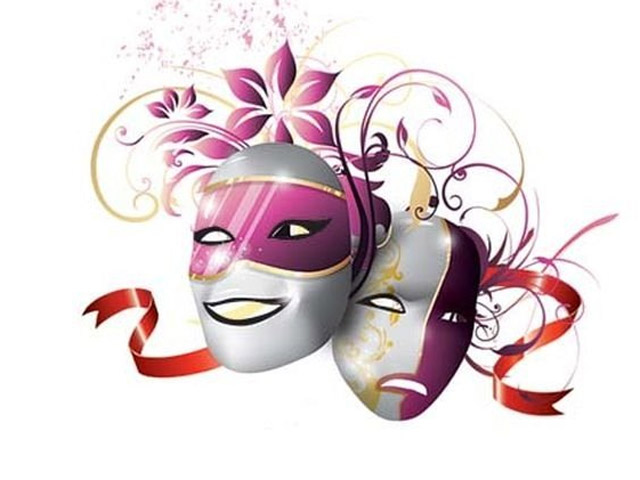 Драматический театр.В этом театре ставят драмы, пьесы по произведениям писателей.
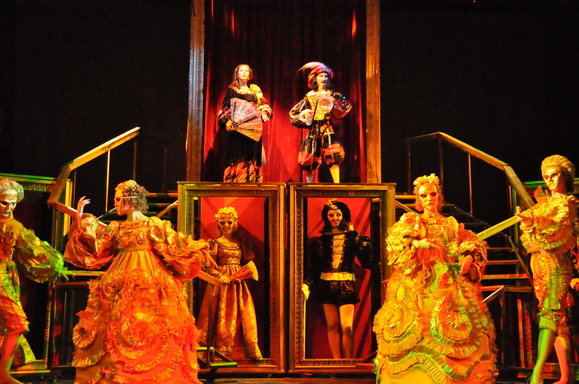 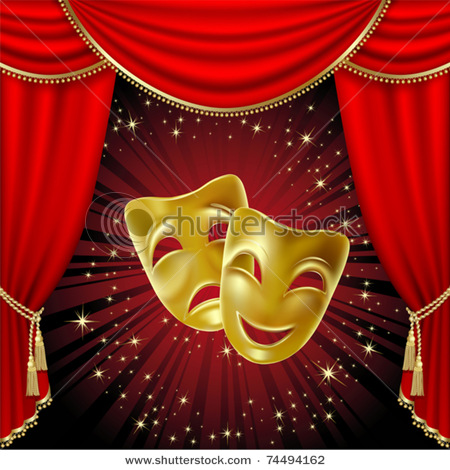 Символ драматического театра.
[Speaker Notes: Символ драматического театра.]
Театр оперы и  балета.Опера –  спектакль, сопровождаемый музыкой, где артисты поют.
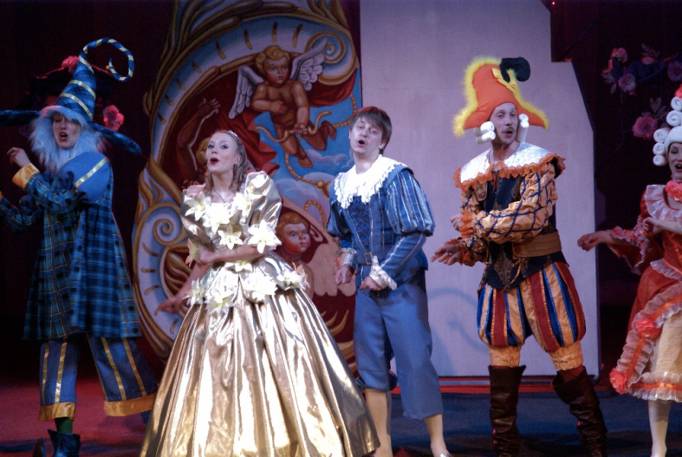 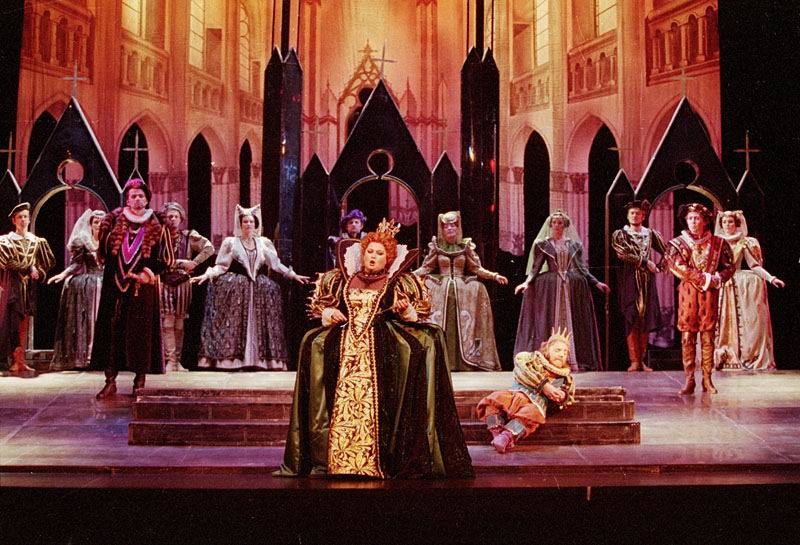 Балет –  спектакль, где артисты танцуют под музыку.
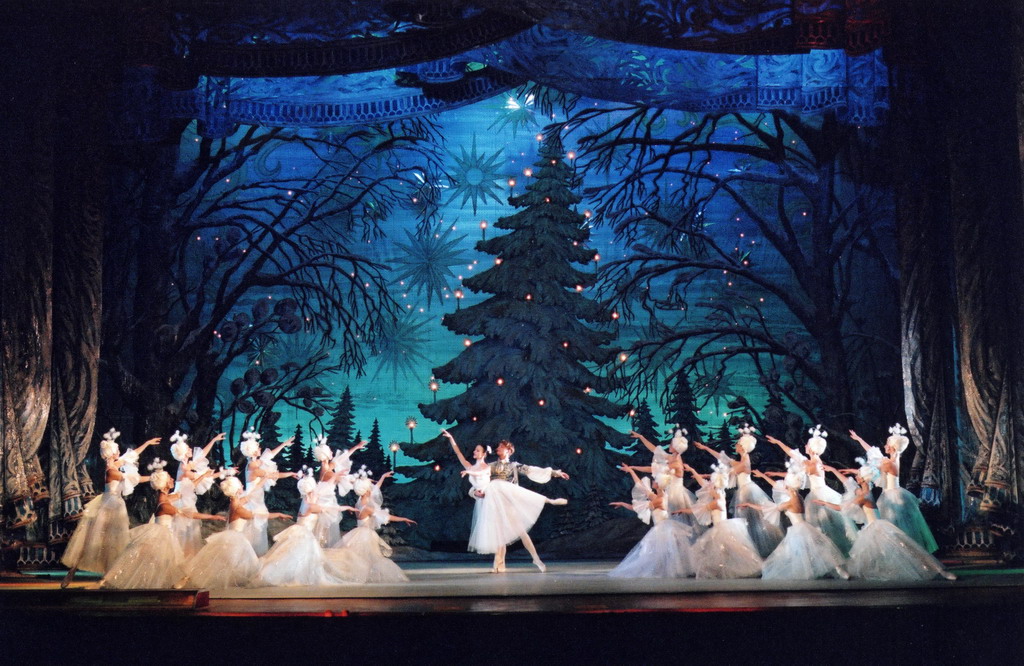 Наконец-то я в балете! Я забыла все на свете.
Кукольный театр. Актером не обязательно должен быть человек. Это может быть кукла или какой-либо предмет, управляемый человеком.
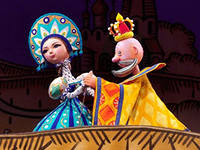 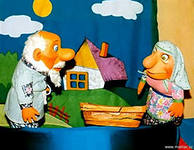 В кукольном театре играют куклы, которыми управляют актеры – кукловоды.
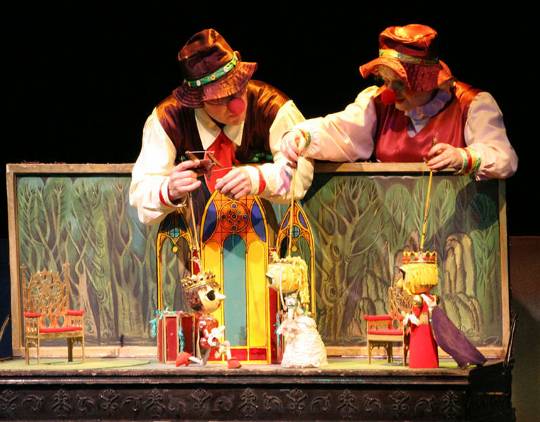 «Счастливей артистов, наверное нет: мы в куклы играем до старости лет».
Театр юного зрителя - ТЮЗ.В этом театре ставятся постановки для детей.
«Народу-то! Народу!
 Куда ни кинешь взгляд
 по каждому проходу
 идет толпа ребят».
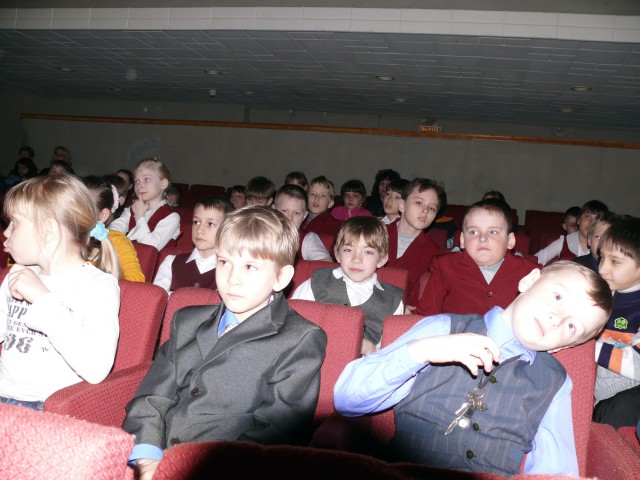 Уличный театр. Это театр, спектакли которого происходят на открытом пространстве – на улицах, в парках.
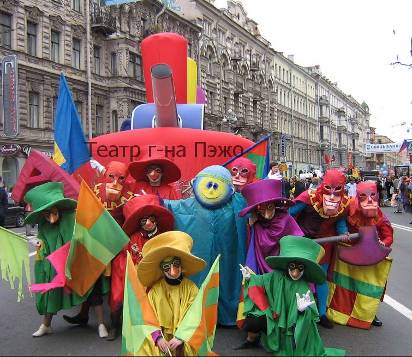 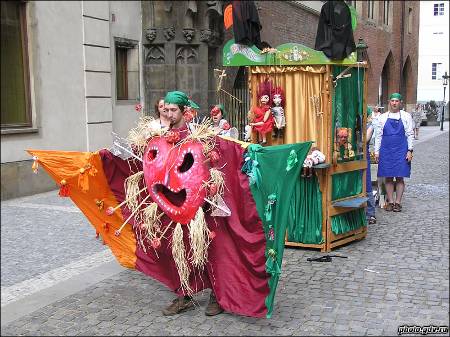 Театр света – светомузыкальный театр. В  этом театре вместо актеров основными видимыми зрителю персонажам становятся световые лучи. В спектаклях используется музыка известных композиторов.
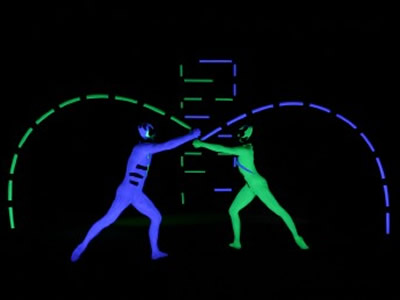 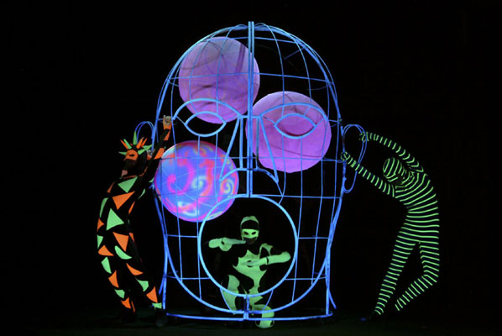 Театр теней. В этом театре кукол не видно, видны только тени.
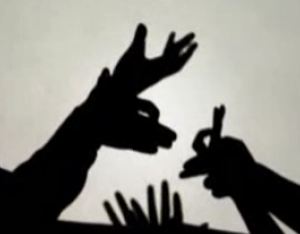 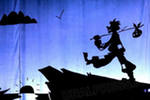 Театр пантомимы.
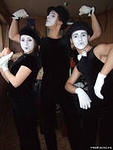 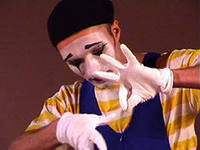 Афиша – это объявление о спектакле. По другому афишу называют театральным плакатом. Интересный, красочный плакат может вызвать желание посетить театр.
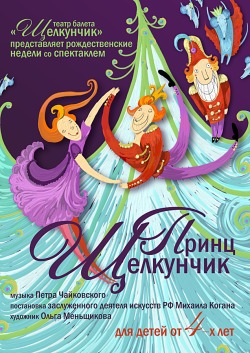 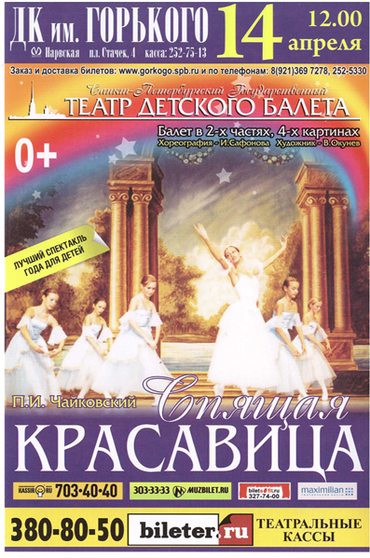 Если длинный вдруг спектакль – есть антракт в нем непременно.Это краткий перерывчик, словно в школе…
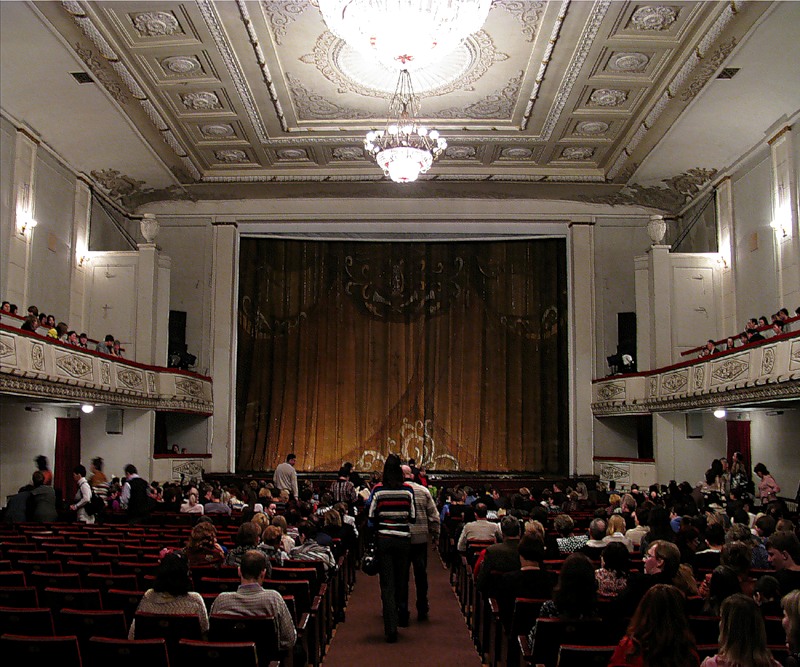 перемена
[Speaker Notes: перемена]
Коль спектакль завершился –Слышно «Браво!», комплименты;Всем актёрам, в благодарность, Дарим мы…
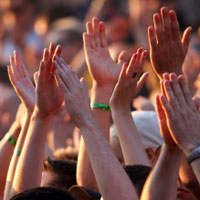 АПЛОДИСМЕНТЫ
[Speaker Notes: АПЛОДИСМЕНТЫ]
В кассе мой тебе совет на спектакль купи …
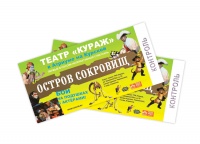 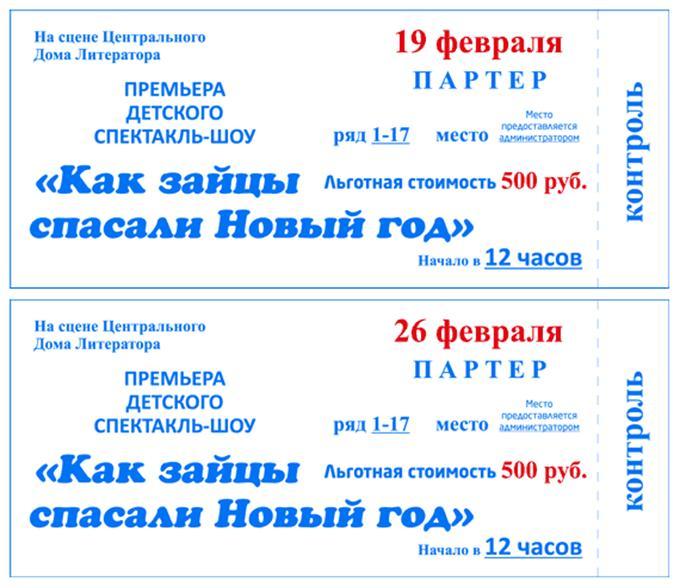 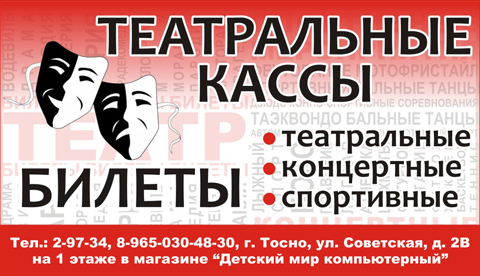 БИЛЕТ
То на сцене лес, то башня до небес, то город, то деревня, ты угадал, наверно: чтоб получить овации, что нужно …
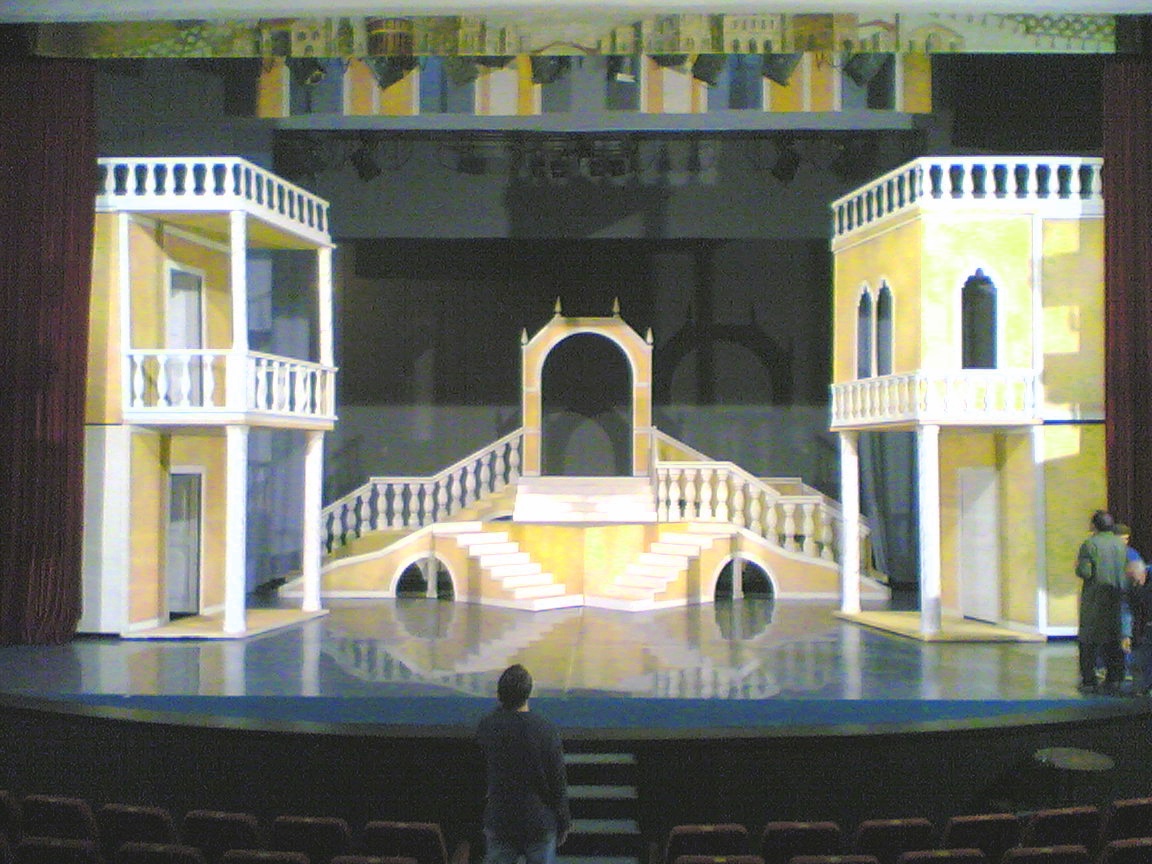 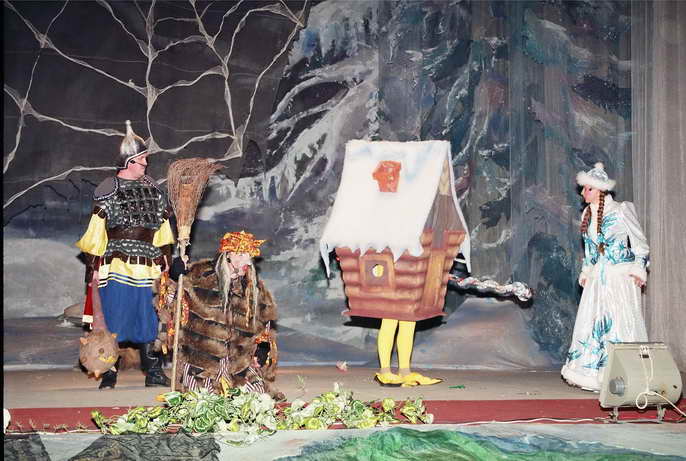 Декорации
Занавес отделяет сцену от зрительного зала.
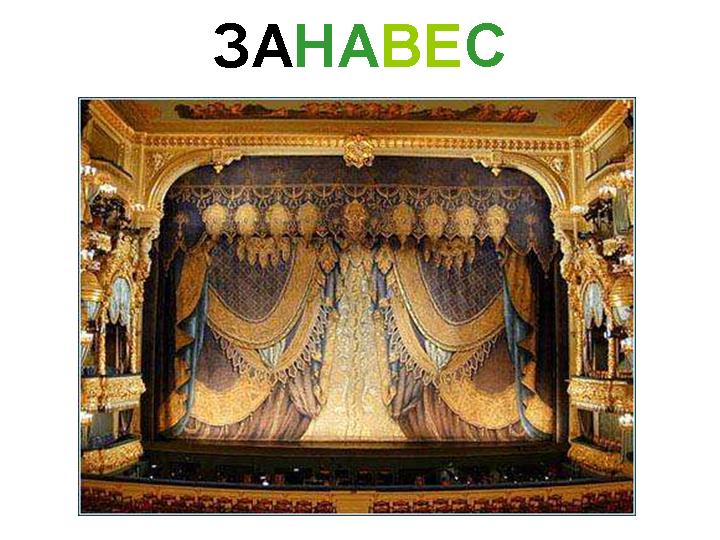 Зрительный зал – это места в театре, где сидят зрители.
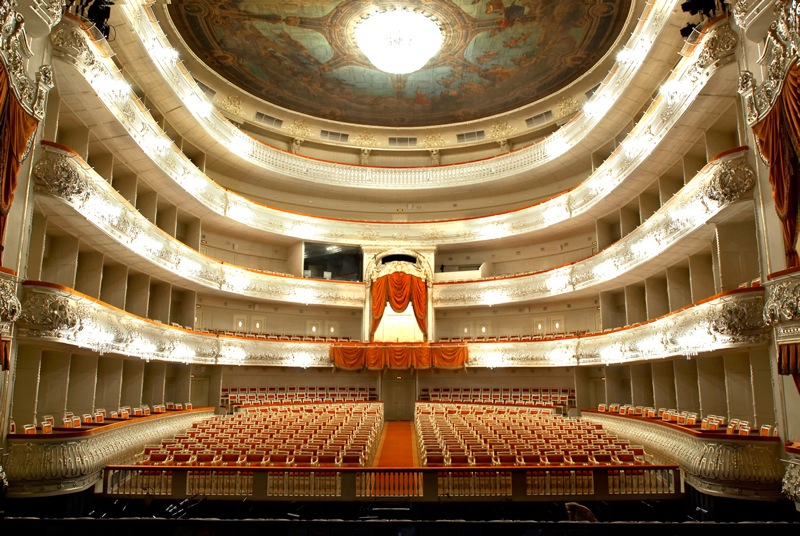 В зал поторопись, дружок, если прозвенел …

 ЗВОНОК.
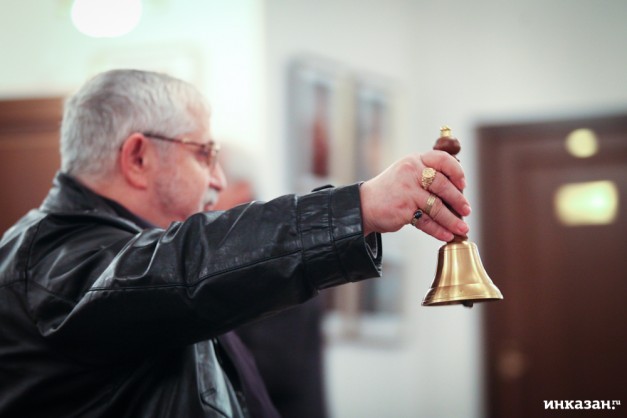 [Speaker Notes: В зал поторопись, дружок, если прозвенел … ЗВОНОК.]
Оркестровая яма - углубление перед сценой, где располагаются музыканты.
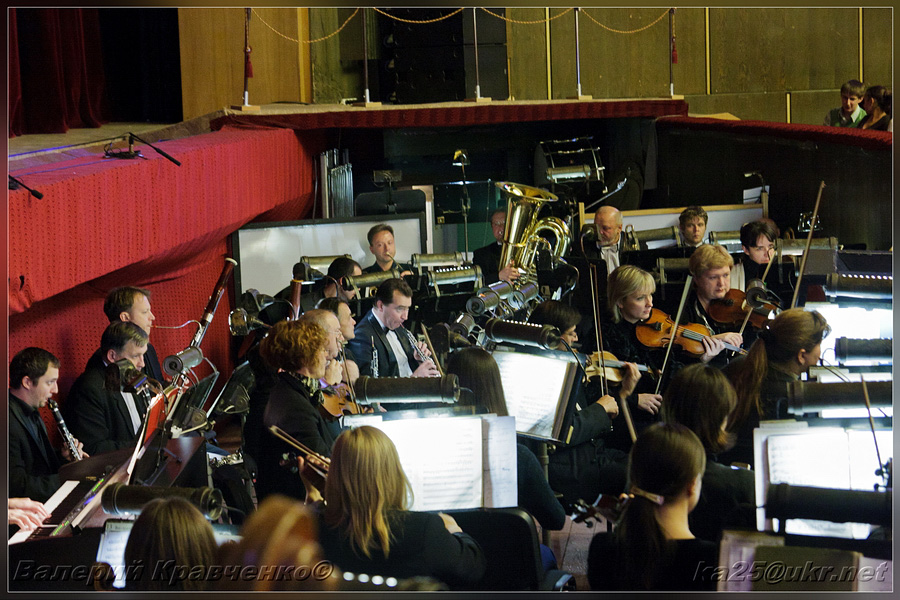 Партер – места для зрителей ниже уровня сцены.
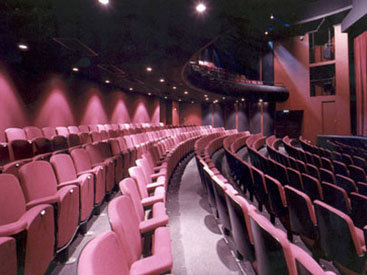 Чтобы сцену освещать правильно, отменно –Осветительный прибор нужен непременно:Чтоб прошло всё на «Ура!»,Свет дают …
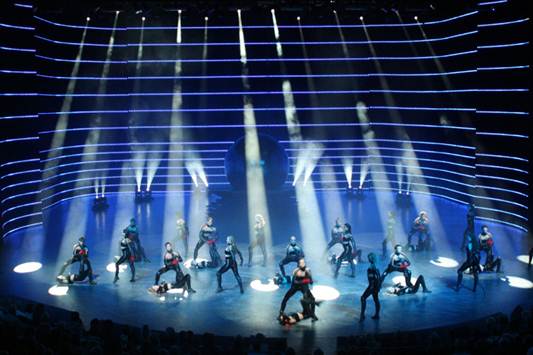 ПРОЖЕКТОРА
[Speaker Notes: ПРОЖЕКТОРА]
Все что видите на сцене: что лежит, висит, стоит, все предметы представленья – это, знайте,…
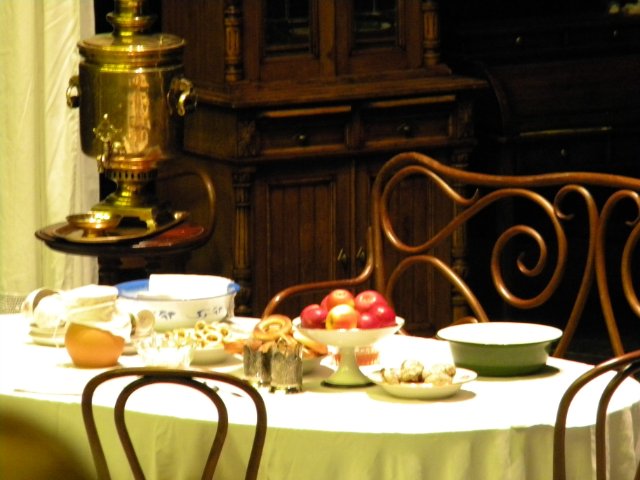 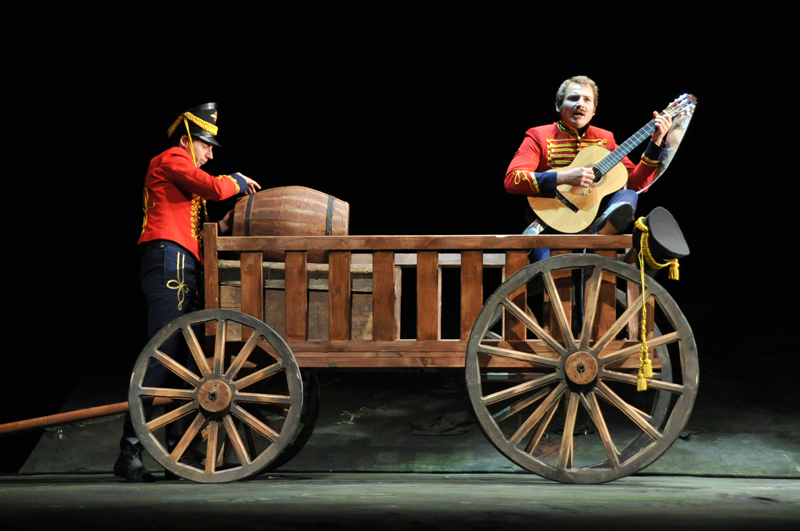 РЕКВИЗИТ
[Speaker Notes: РЕКВИЗИТ]
В кинотеатре - широкий экран. В цирке – манеж иль арена. Ну а в театре, обычном театре площадка особая …
СЦЕНА
[Speaker Notes: СЦЕНА]
Стоит на сцене загражденье, красивое на удивленье! Умельцем сделана, не фирмой, а как зовется? – Просто …
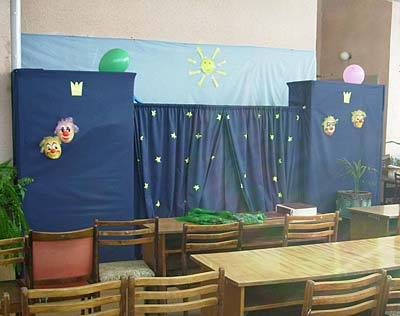 ШИРМА
[Speaker Notes: ШИРМА]
Ярус (этаж) – часть зрительного зала, расположенная выше уровня сцены.Люстра –украшение театра.
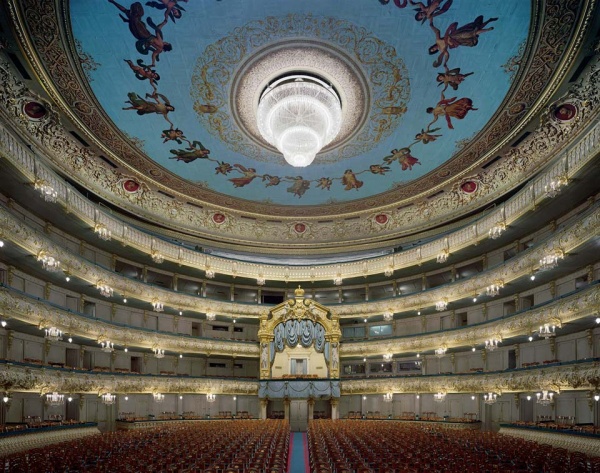 Правила поведения в театре.
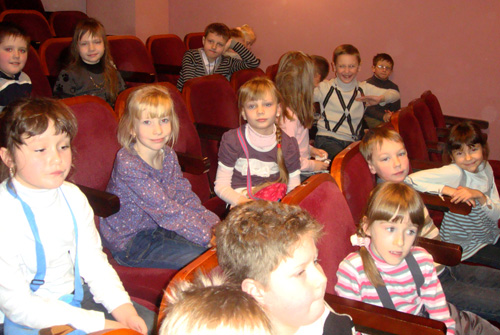 Если ты пришёл в театр, Себя культурно там веди: Не кричи, не шуми, Спокойно ты везде ходи. К гардеробу подойди, Вежливо ты попроси Пальто у тебя принять. Не забудь же номерок с собою взять. Когда с родными ты идёшь в театр, Всегда чистый выбирай наряд. Тебе самому приятно, И мальчик, сидящий рядом, тоже будет рад.
Когда артисты будут выступать, Сказку показывать им не мешай. Хлопай им за выступление, Подари букет цветов весенних. В перерыве, который называется антракт, Не делай ты вот так: Зрителей при выходе локтями не толкай, В буфете не кричи: «Дай, мне дай!».В зале, где артисты выступают,Не жуют, фантики от конфет на пол не бросают. Сказку запомнить стараются, А после друзьям рассказать её пытаются.
Спасибо за внимание!